МАДОУ «Детский сад №76 комбинированного вида»
Организация системы работы по ознакомлению с искусством мордовского народа через взаимодействие с музеем изобразительных искусств имени  С.Д. Эрьзи
Подготовила: воспитатель высшей квалификационной категории 
Кичкирева Татьяна Анатольевна
Цель: Создание условий для развития личности путём включения её в многообразную деятельность музея.
Задачи:
Формировать представления о музее изобразительных искусств, повысить кругозор педагогов, родителей и обучающихся, развивать сотрудничество ДОУ, родителей и представителей социума, воспитывать культуру поведения в общественных местах, чувство патриотического сознания, любви к Родине, гордости за её достижения в области искусства.
Для педагогов:
повысить уровень компетенции о технологии музейной педагогики, расширить инновационные формы работы с социумом и родителями воспитательно – образовательного процесса повысить качество образования и воспитания педагогического процесса
Для обучающихся: повысить интерес к музейной культуре.
Для родителей: активизировать участие родителей в жизни детского сада и группы
Знакомство с картинами. Оживление картин.
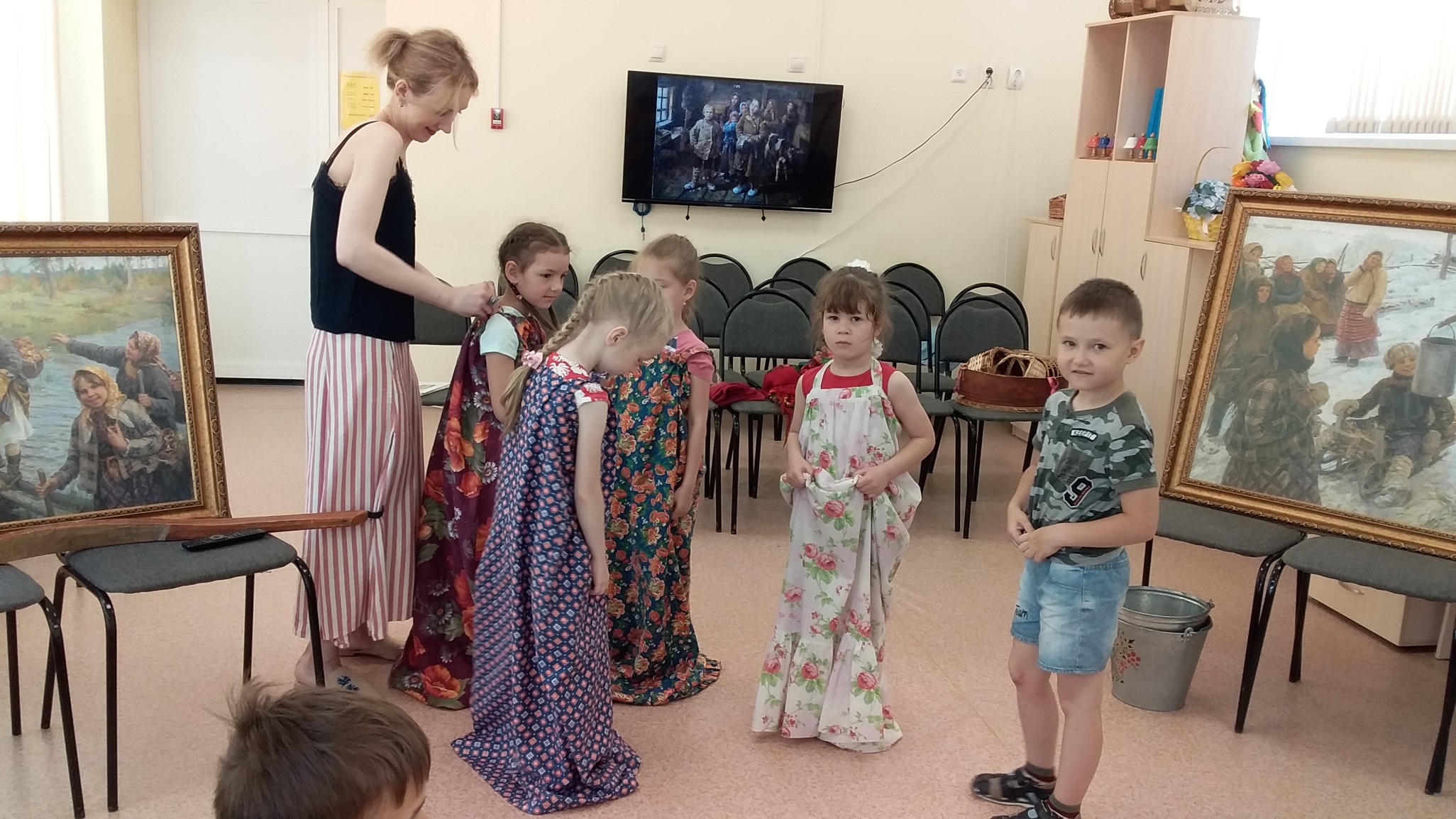 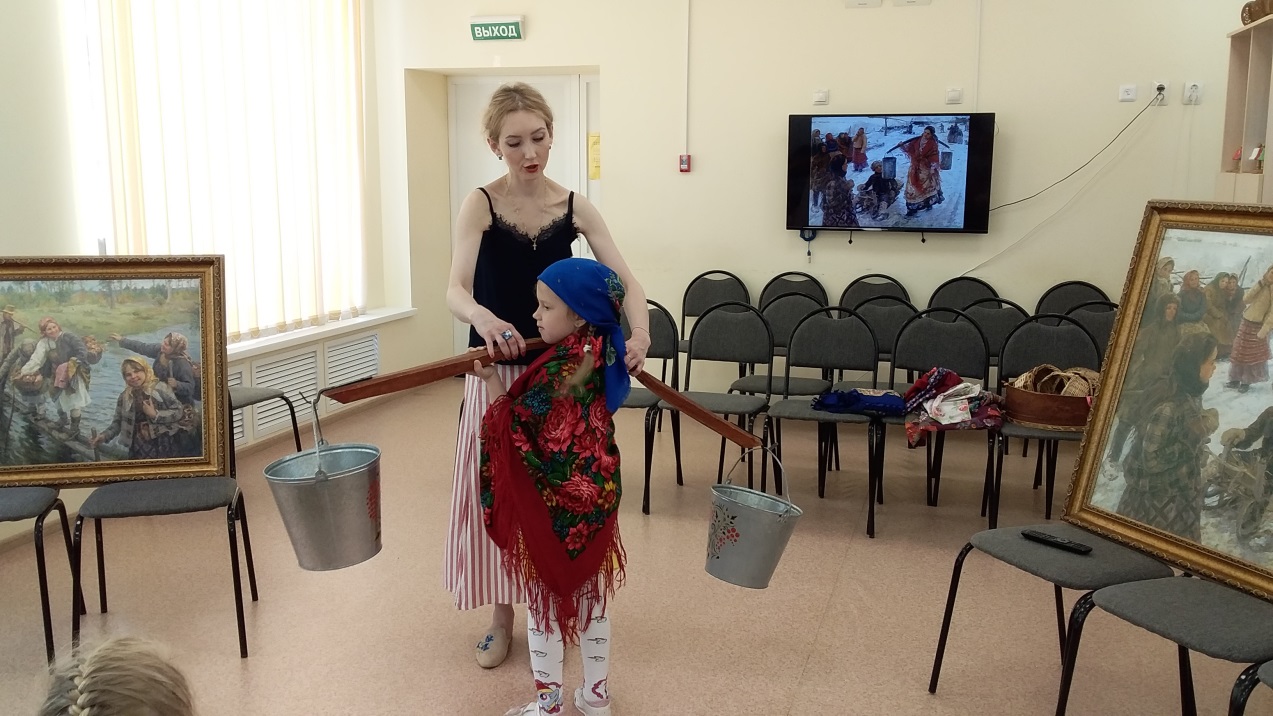 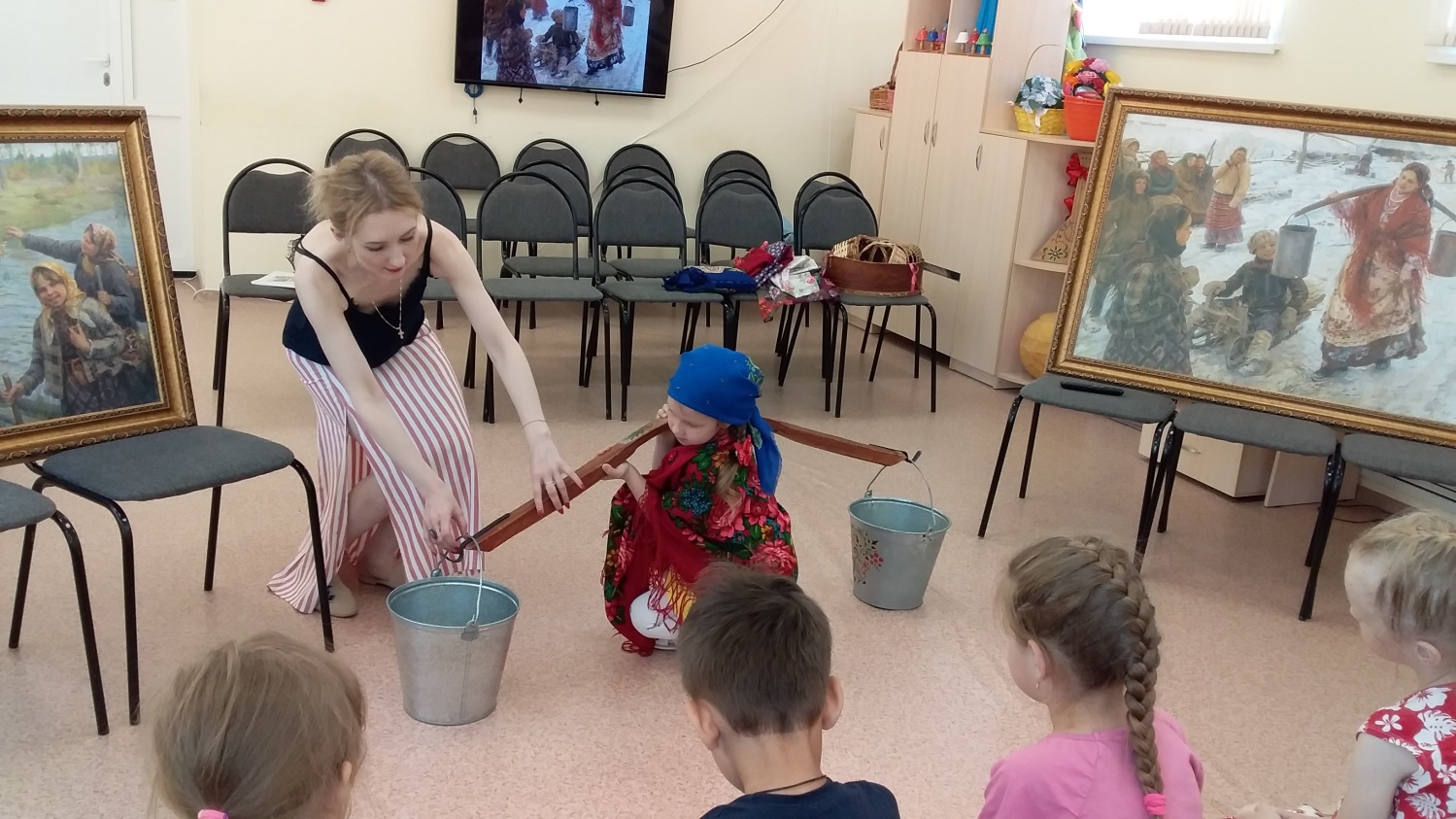 Знакомство с скульптурой
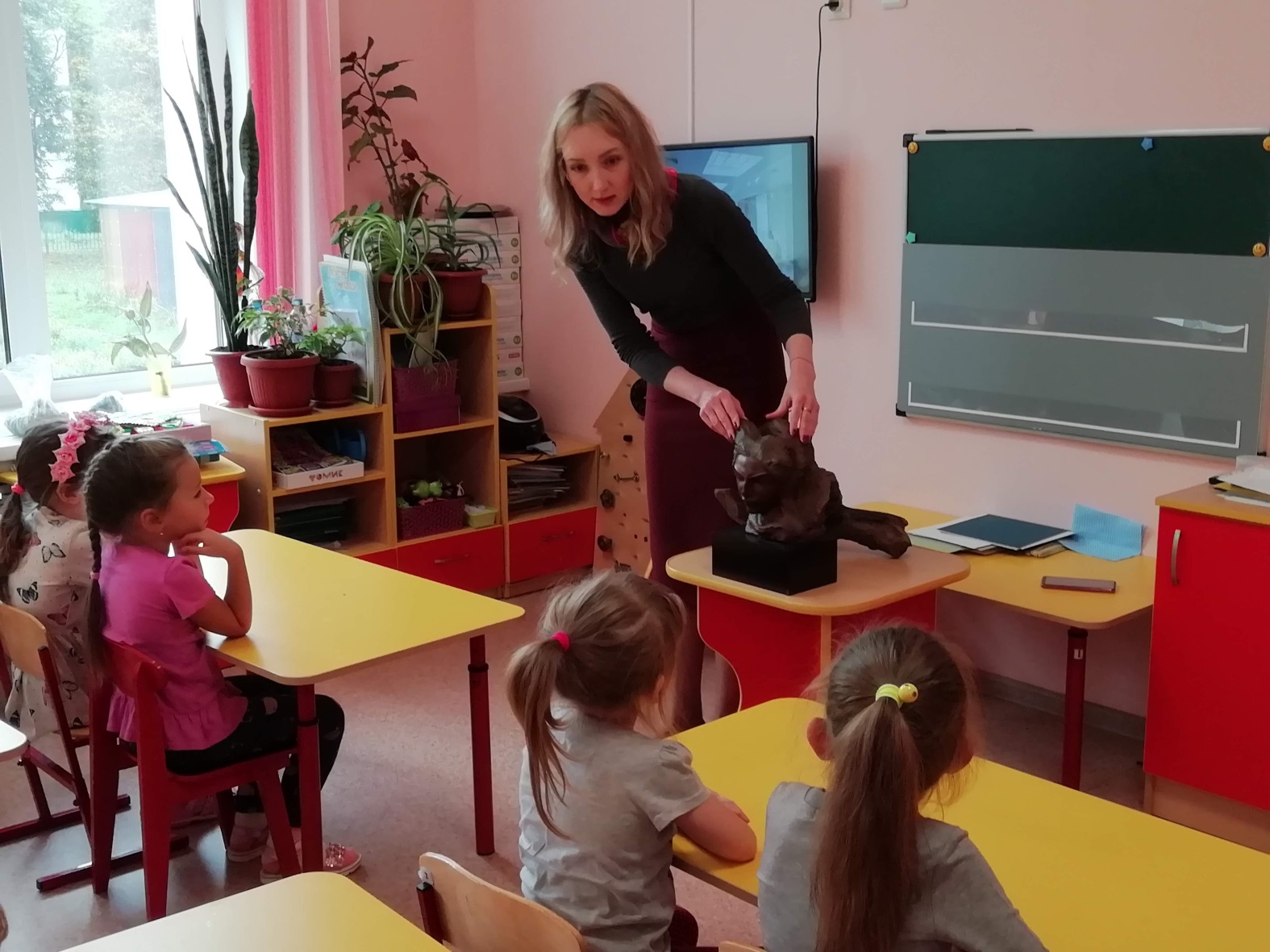 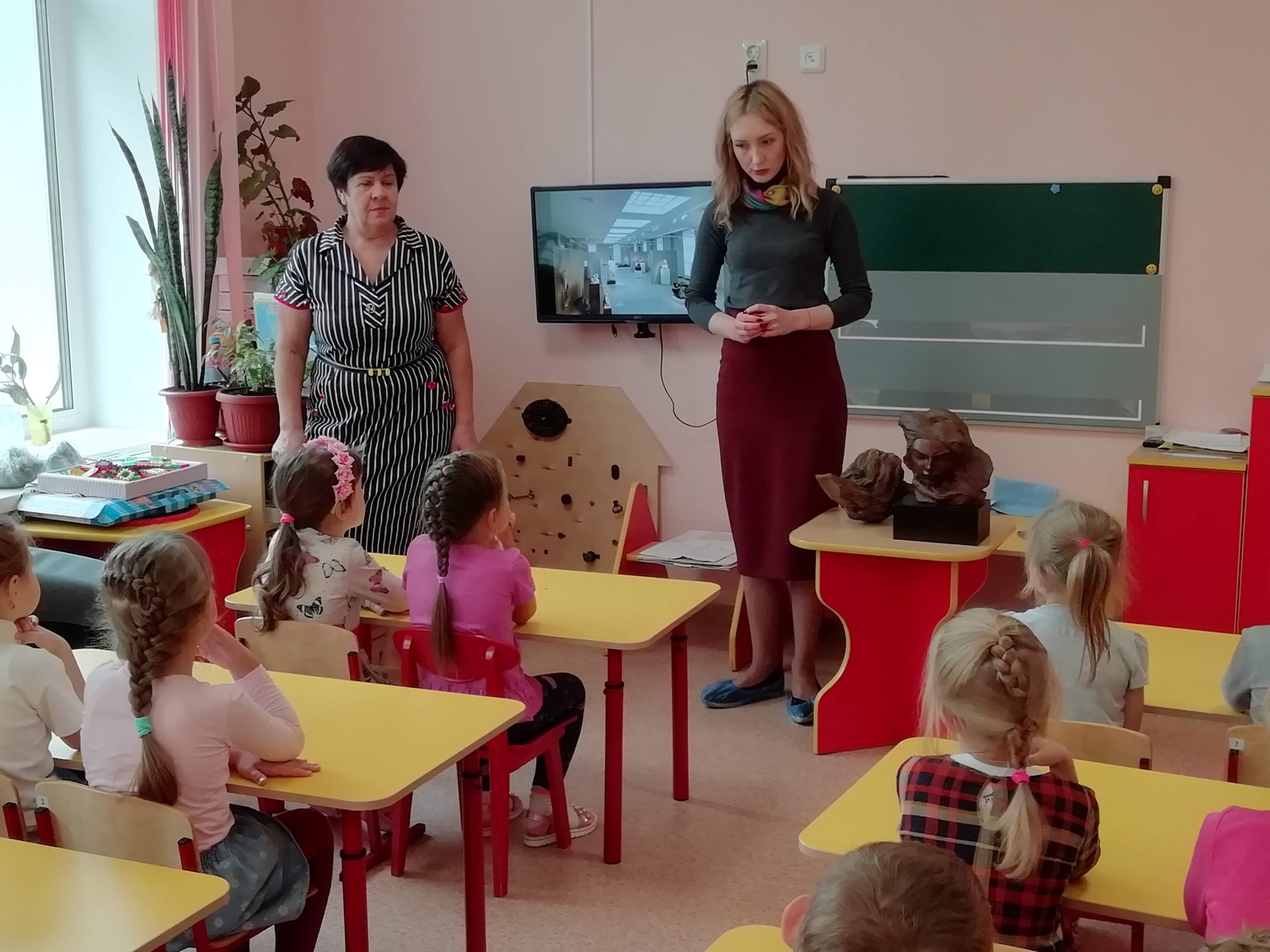 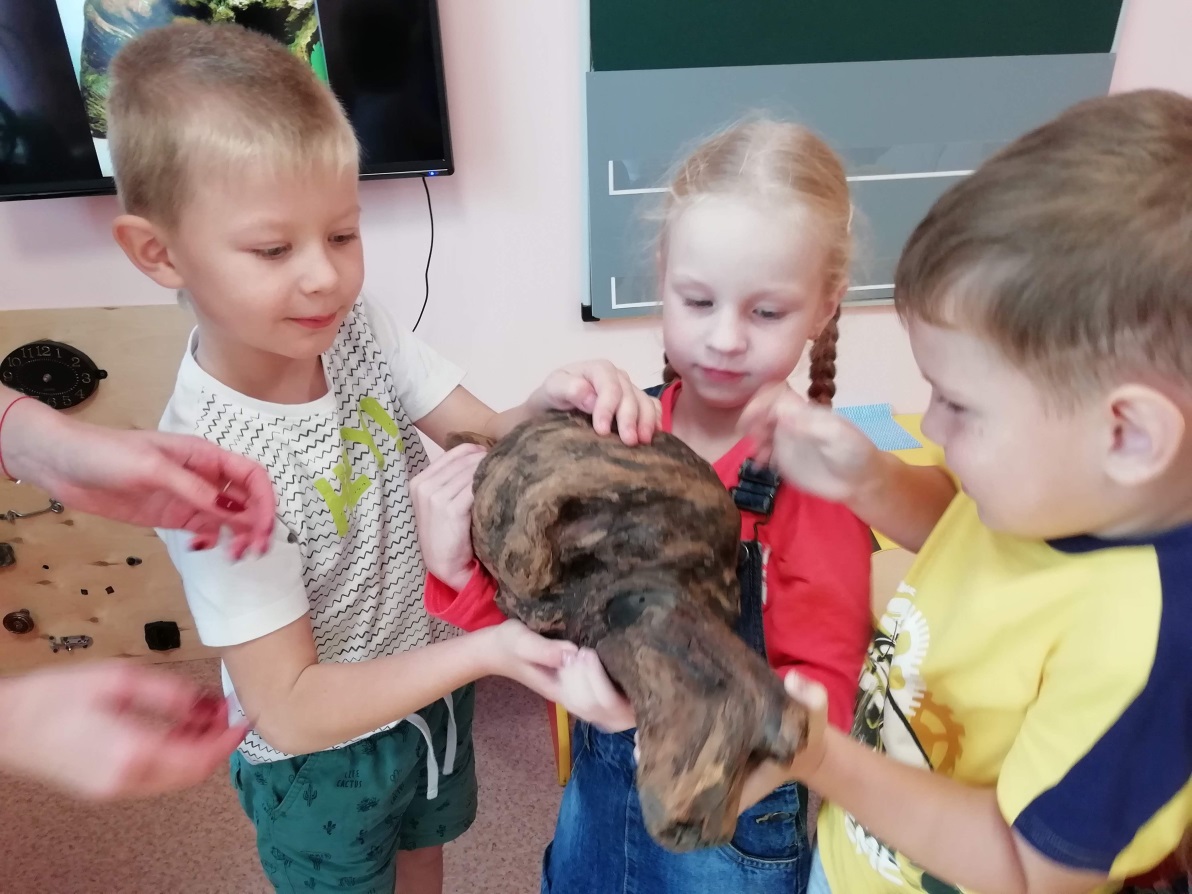 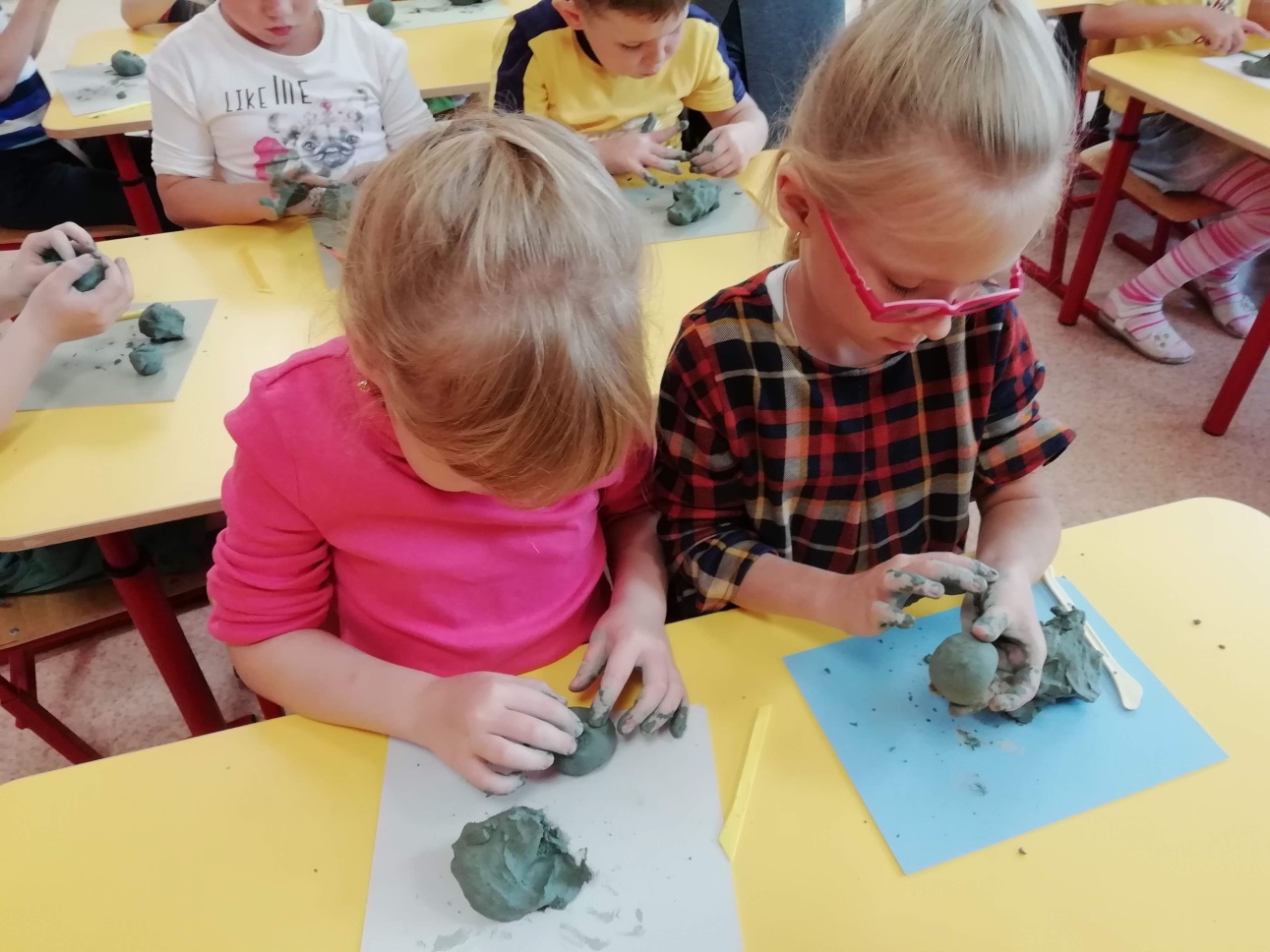 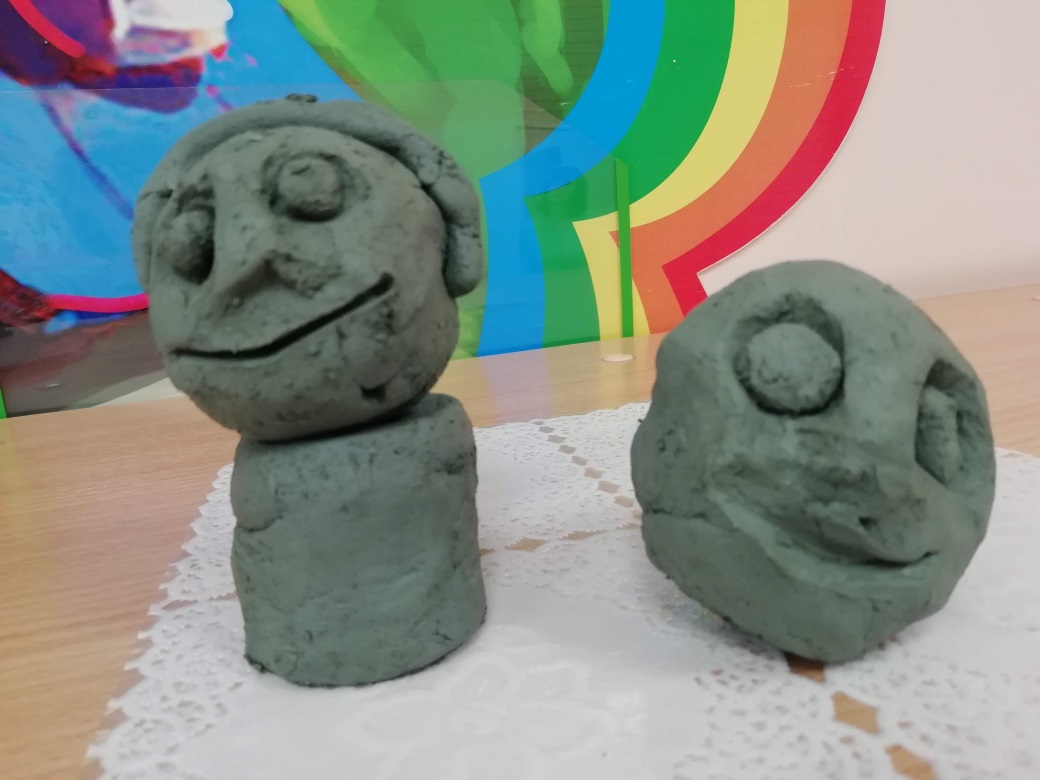 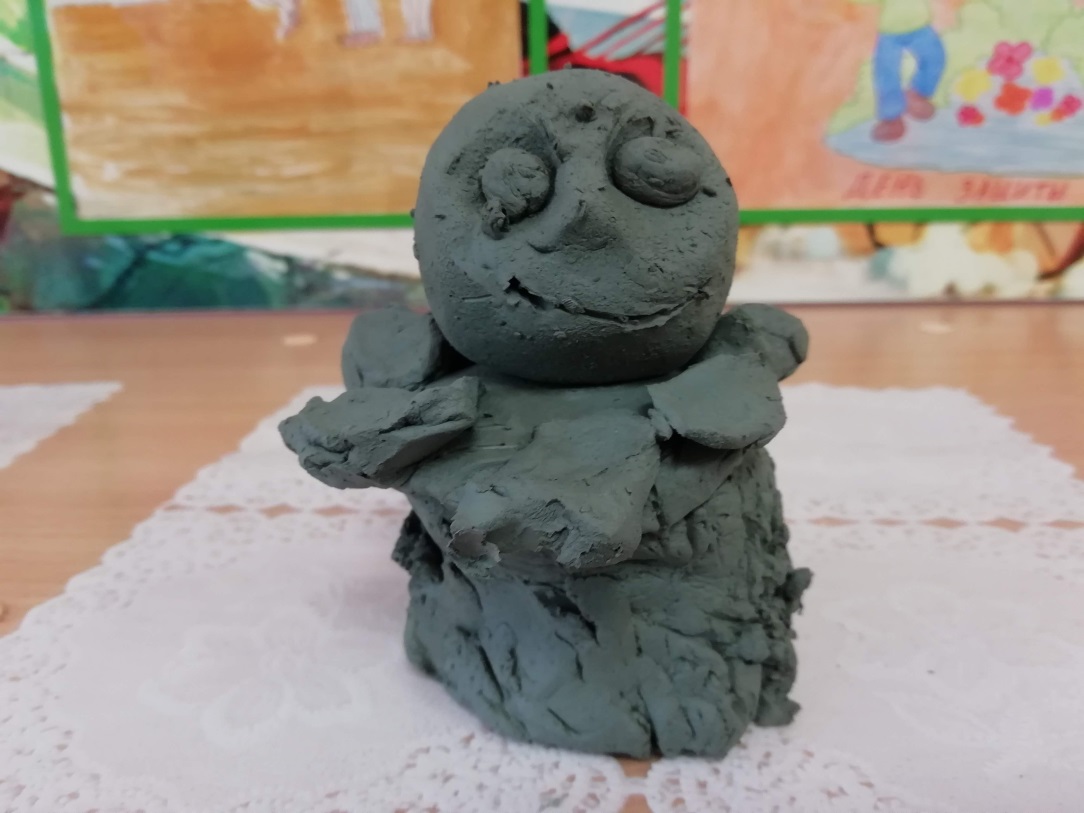 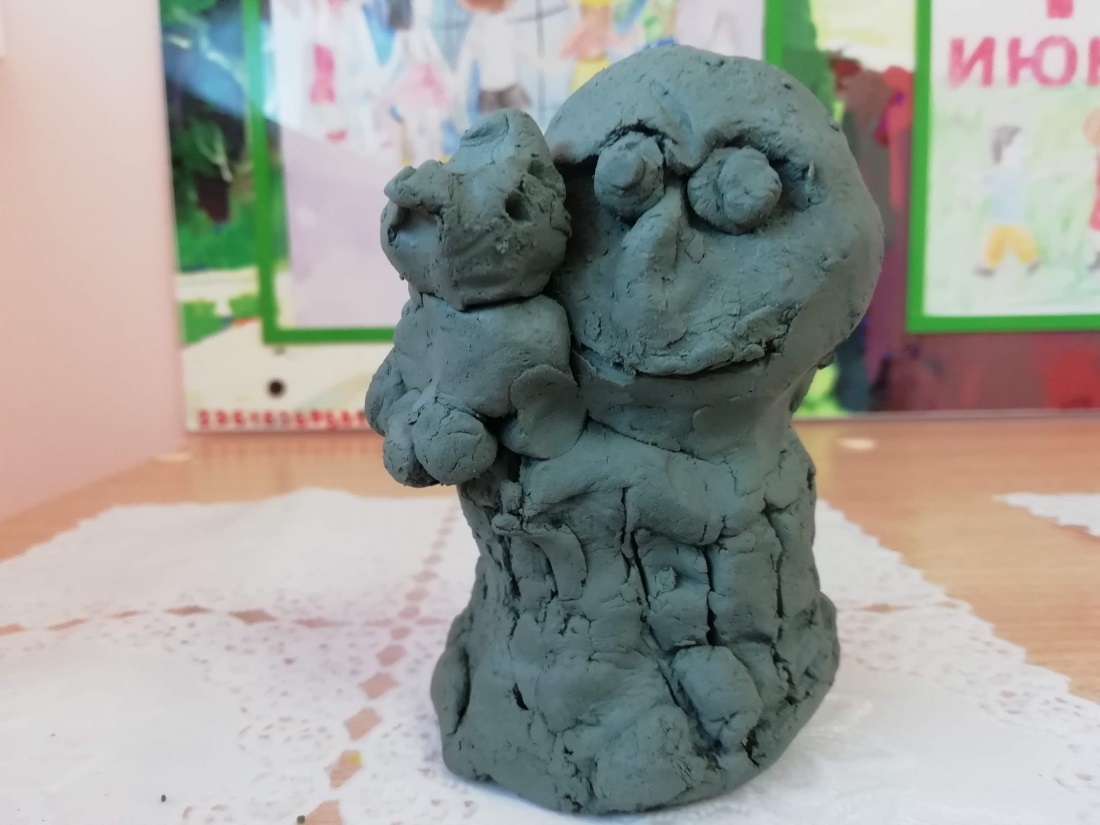 Знакомство с народной игрушкой
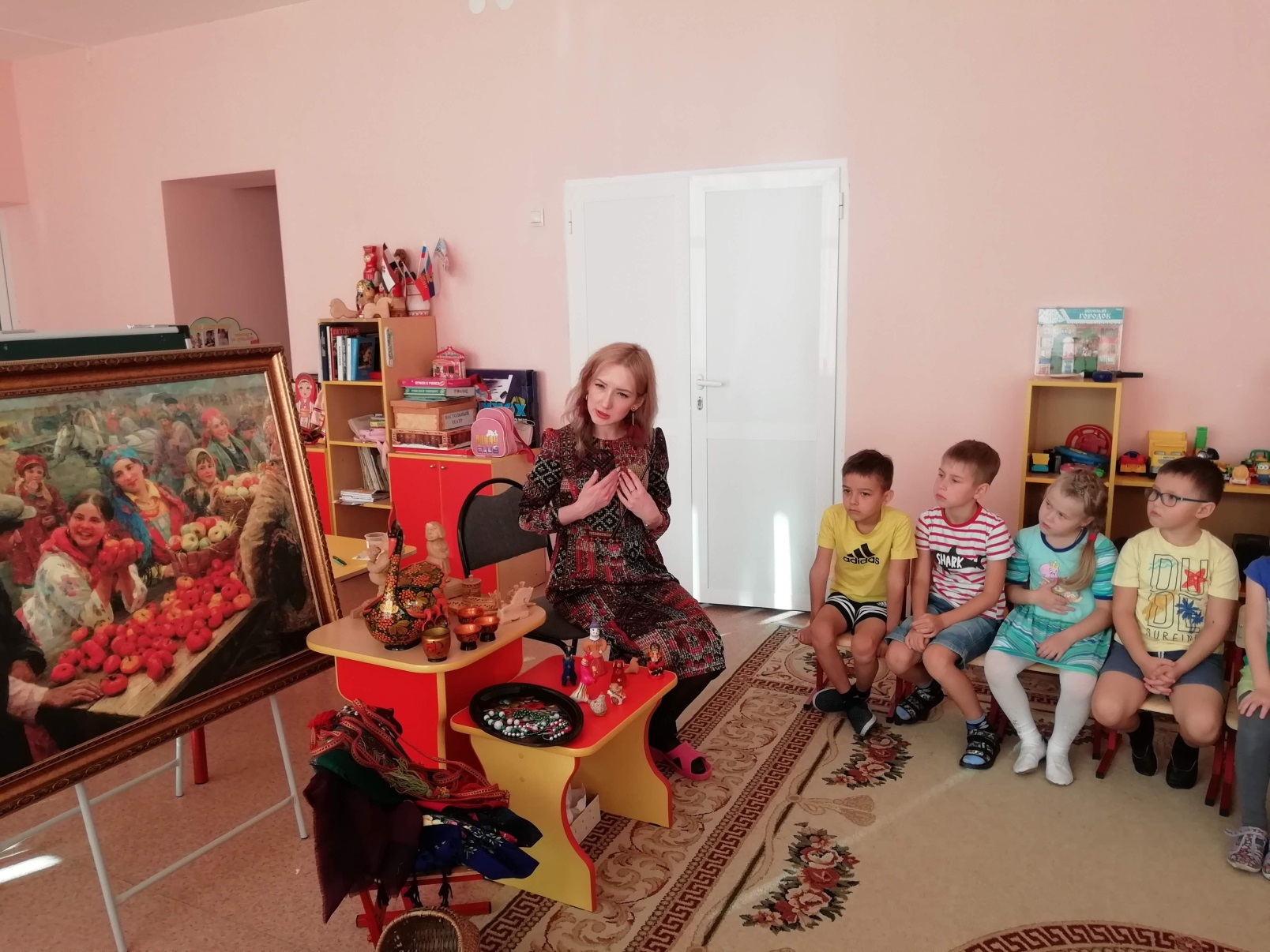 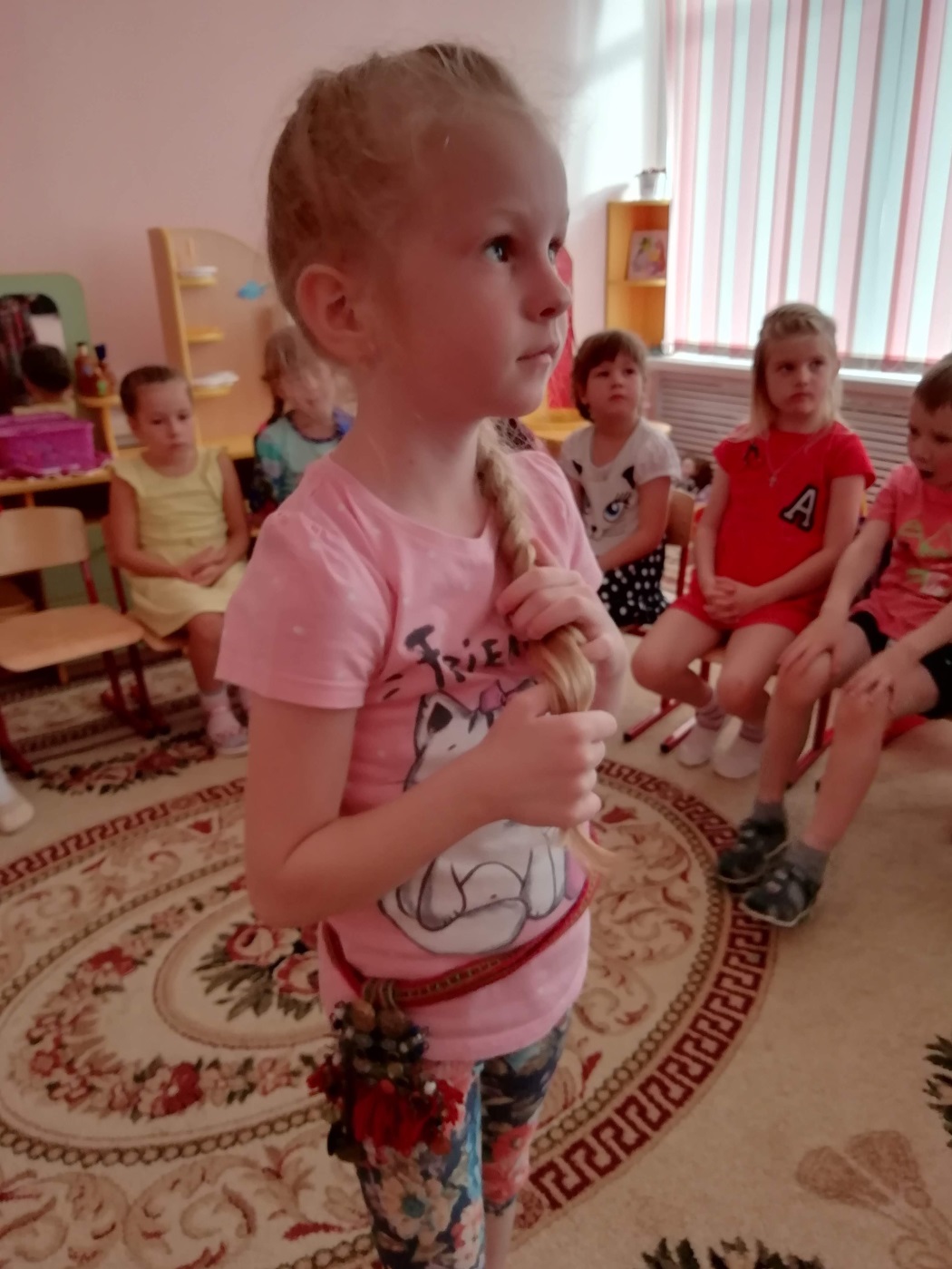 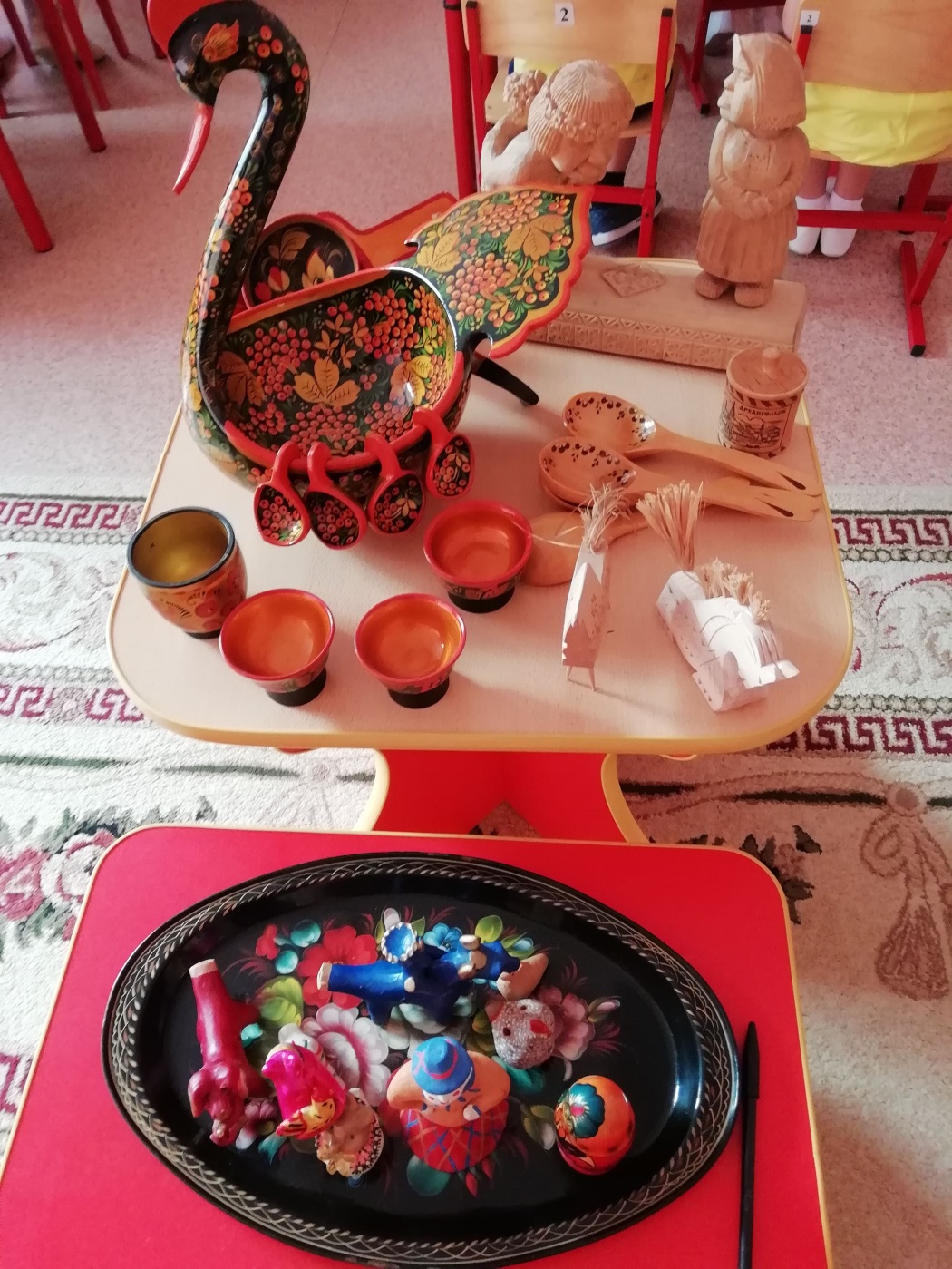 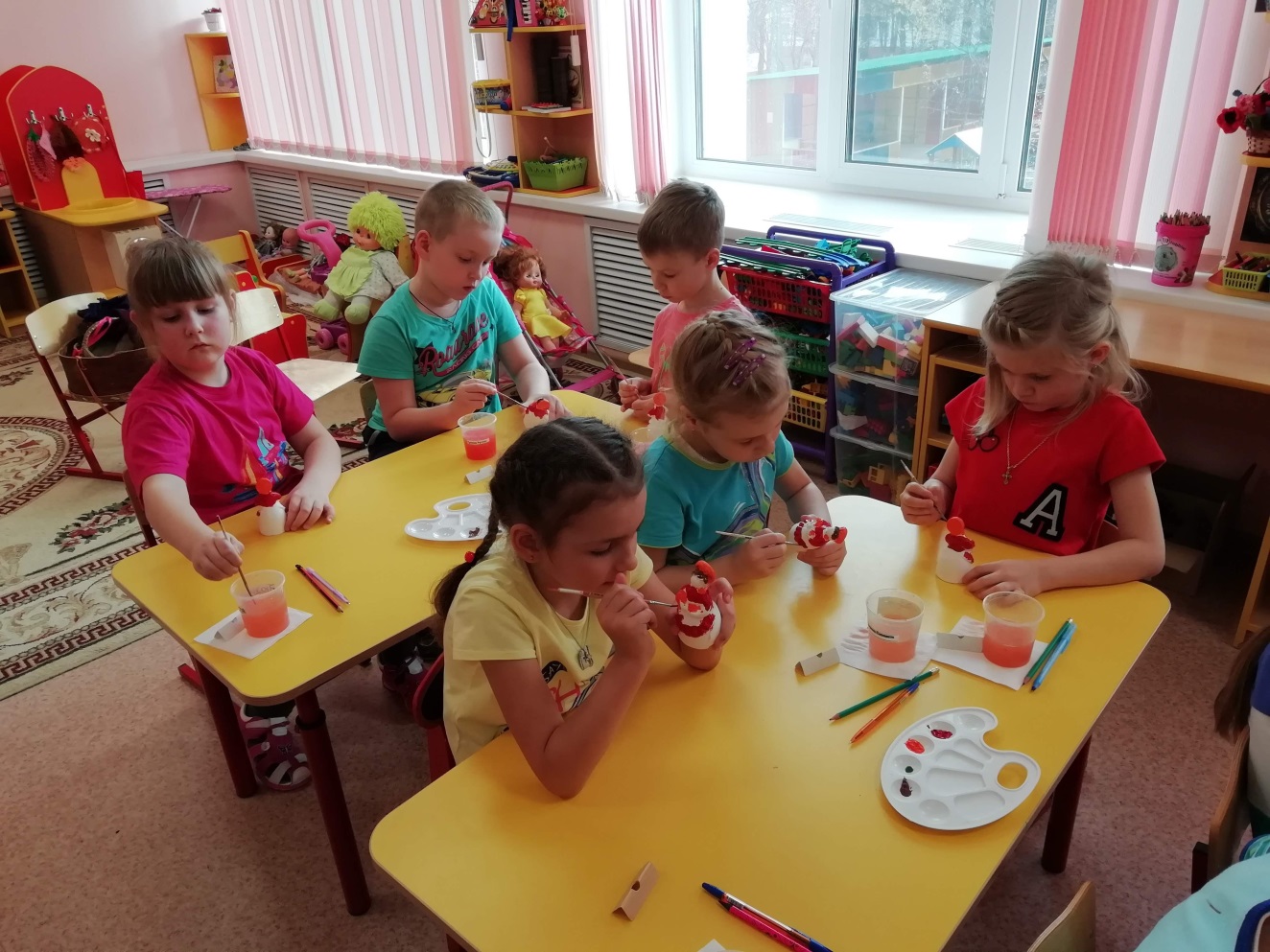 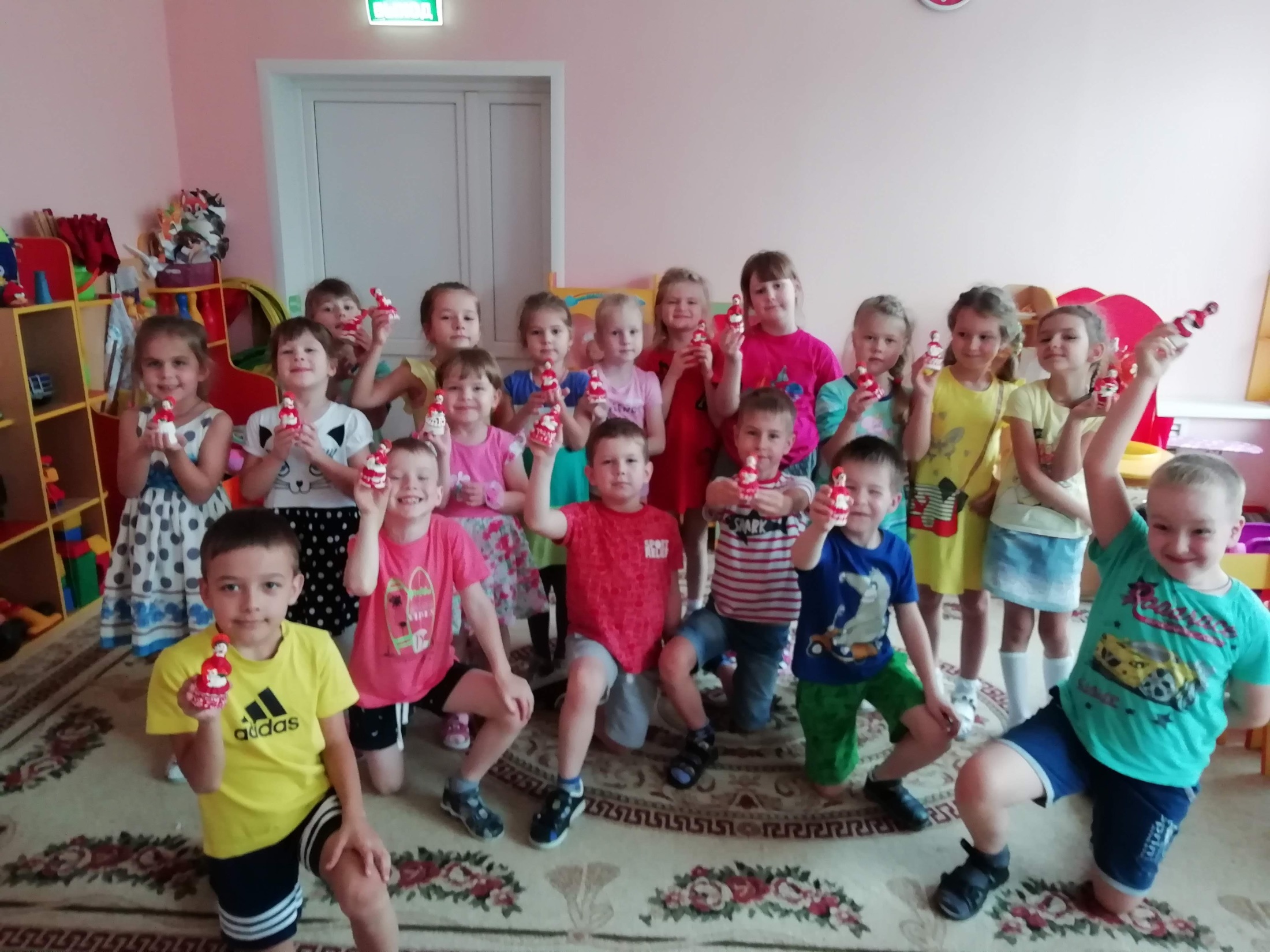 Знакомство с народным орнаментом
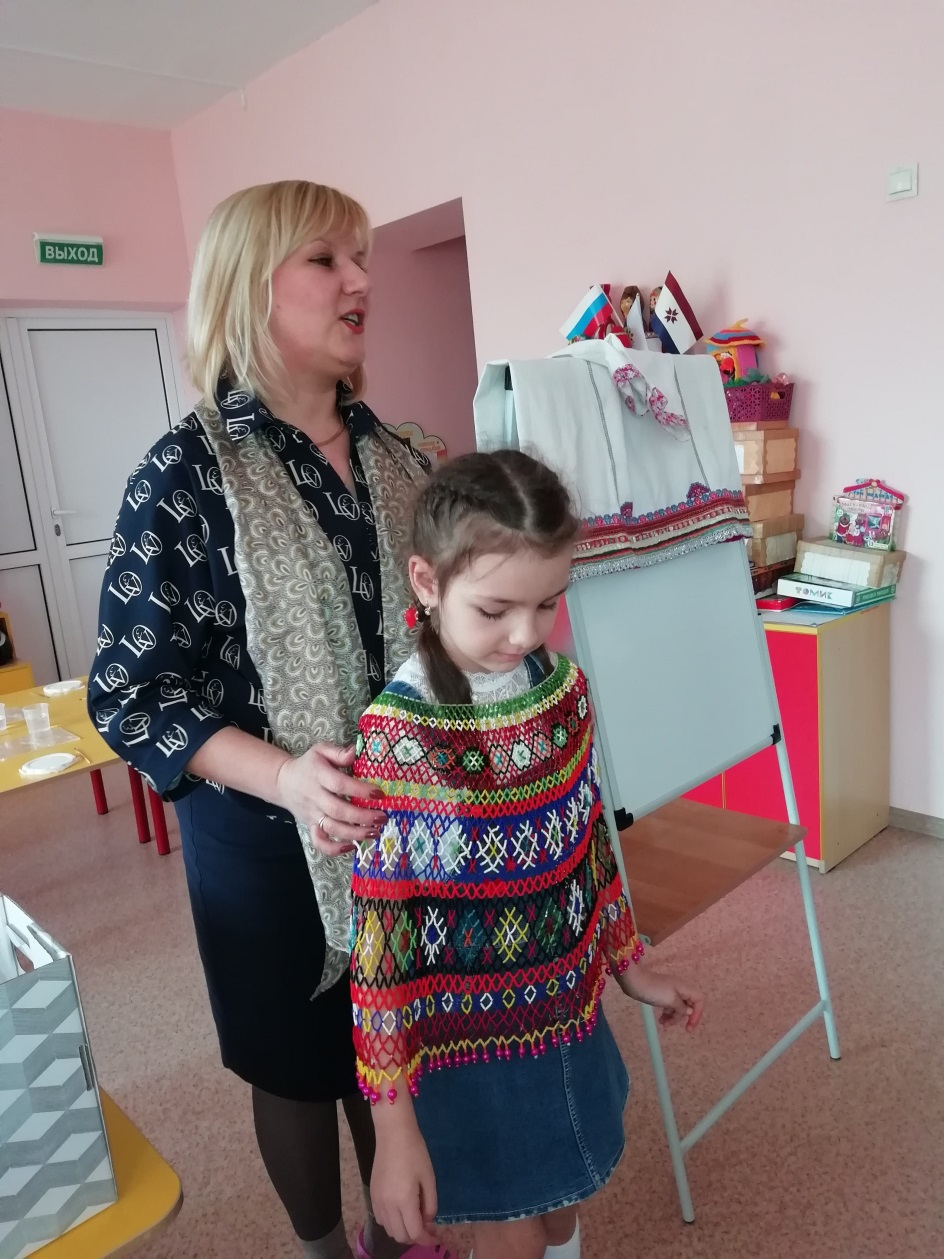 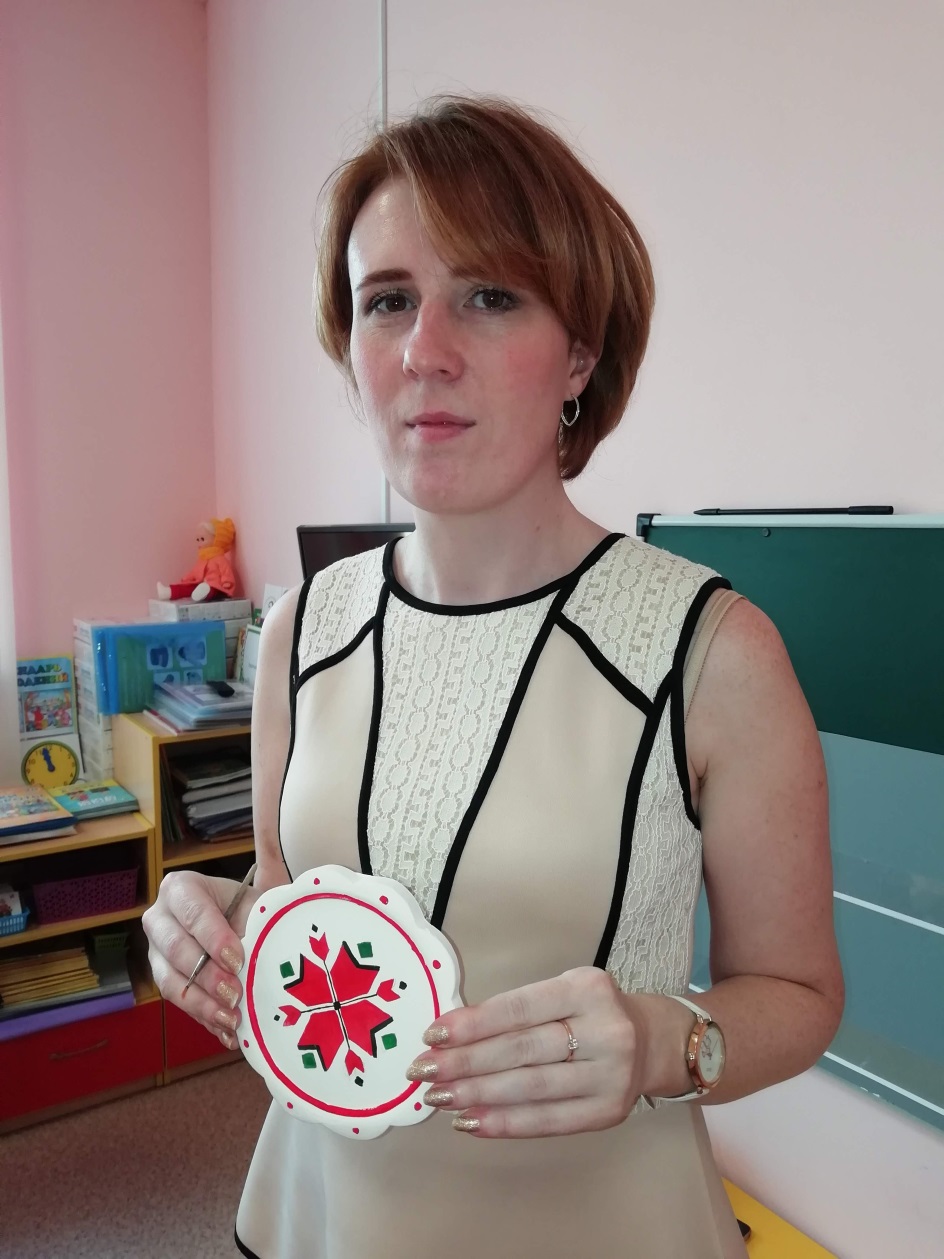 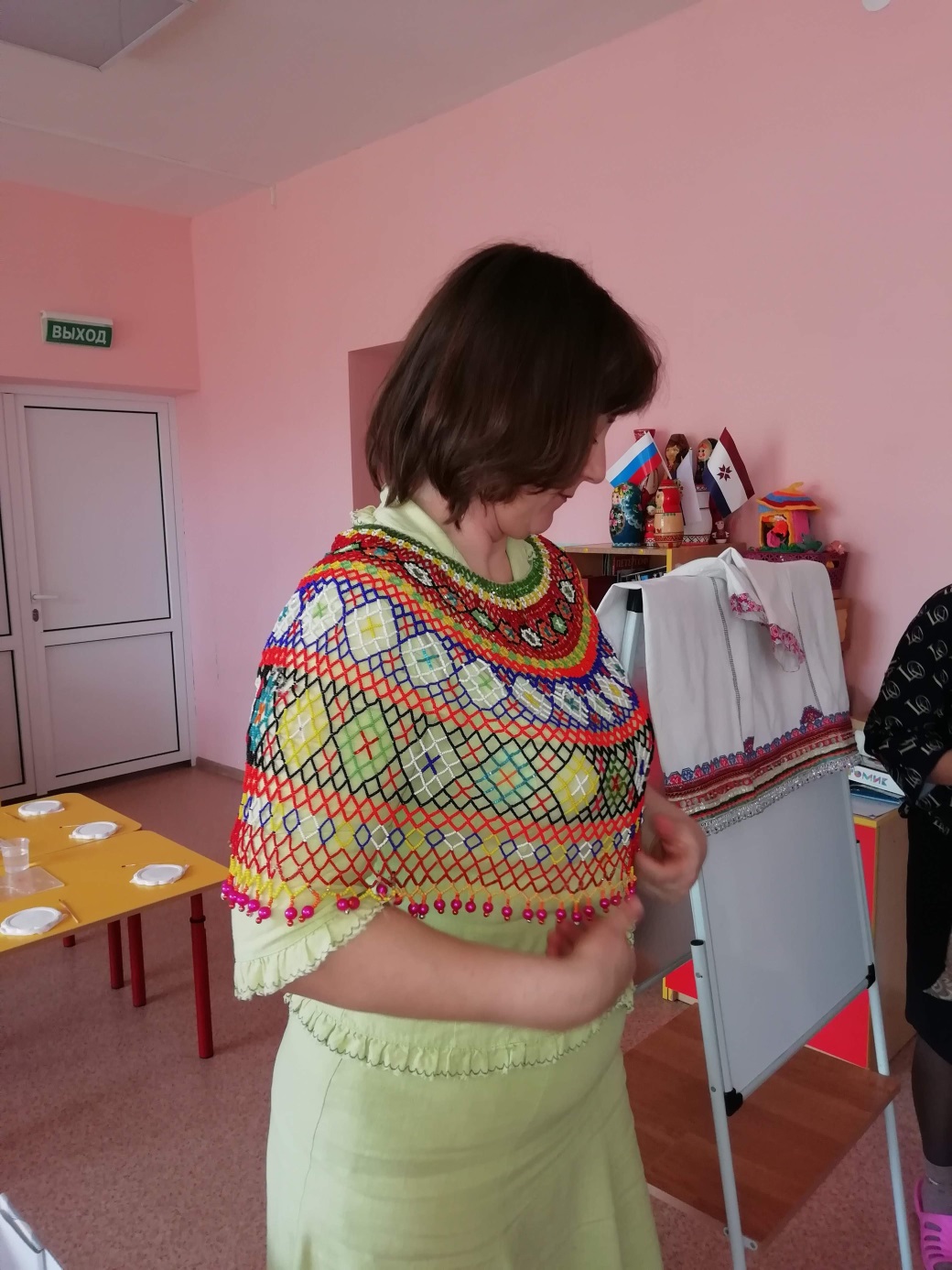 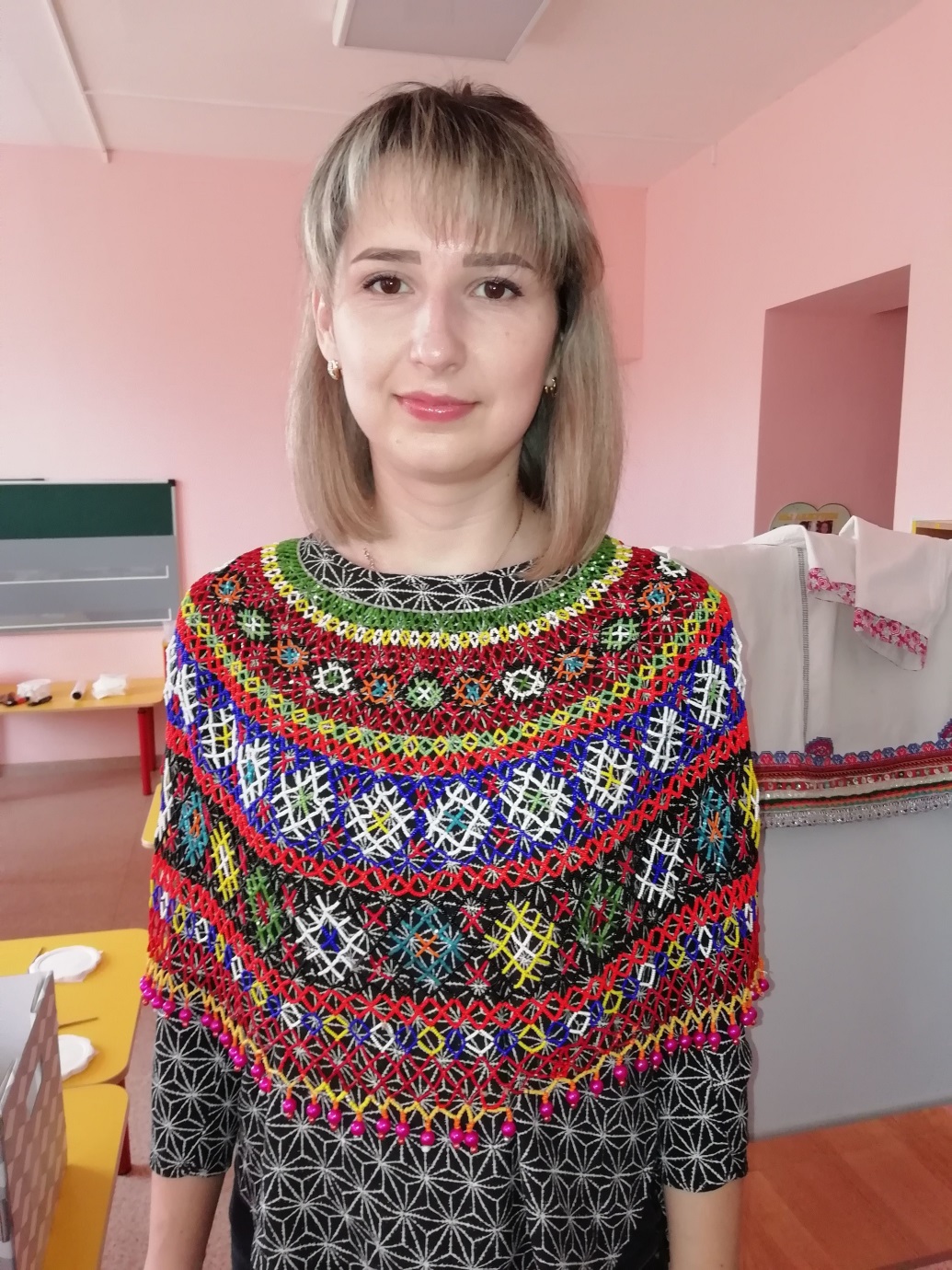 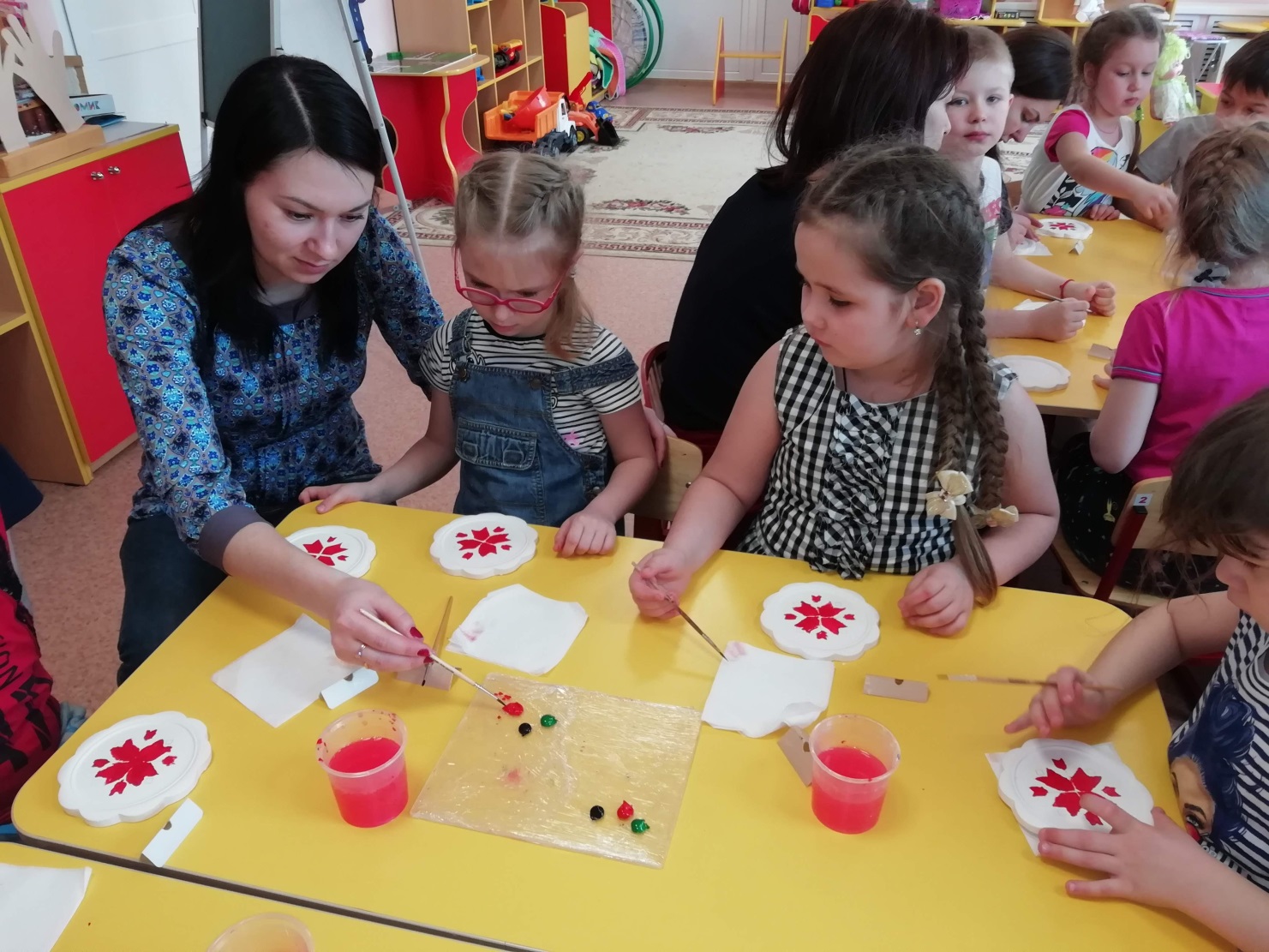 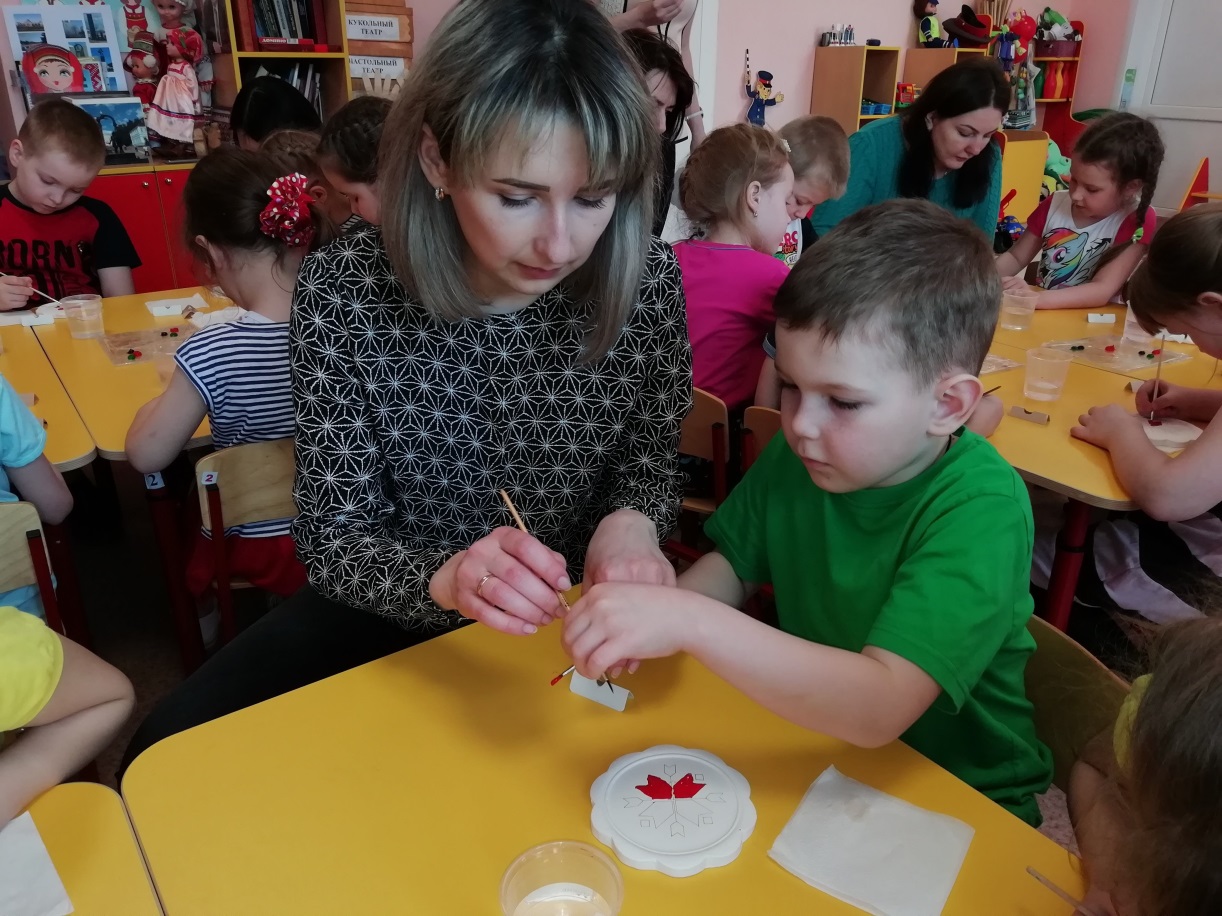 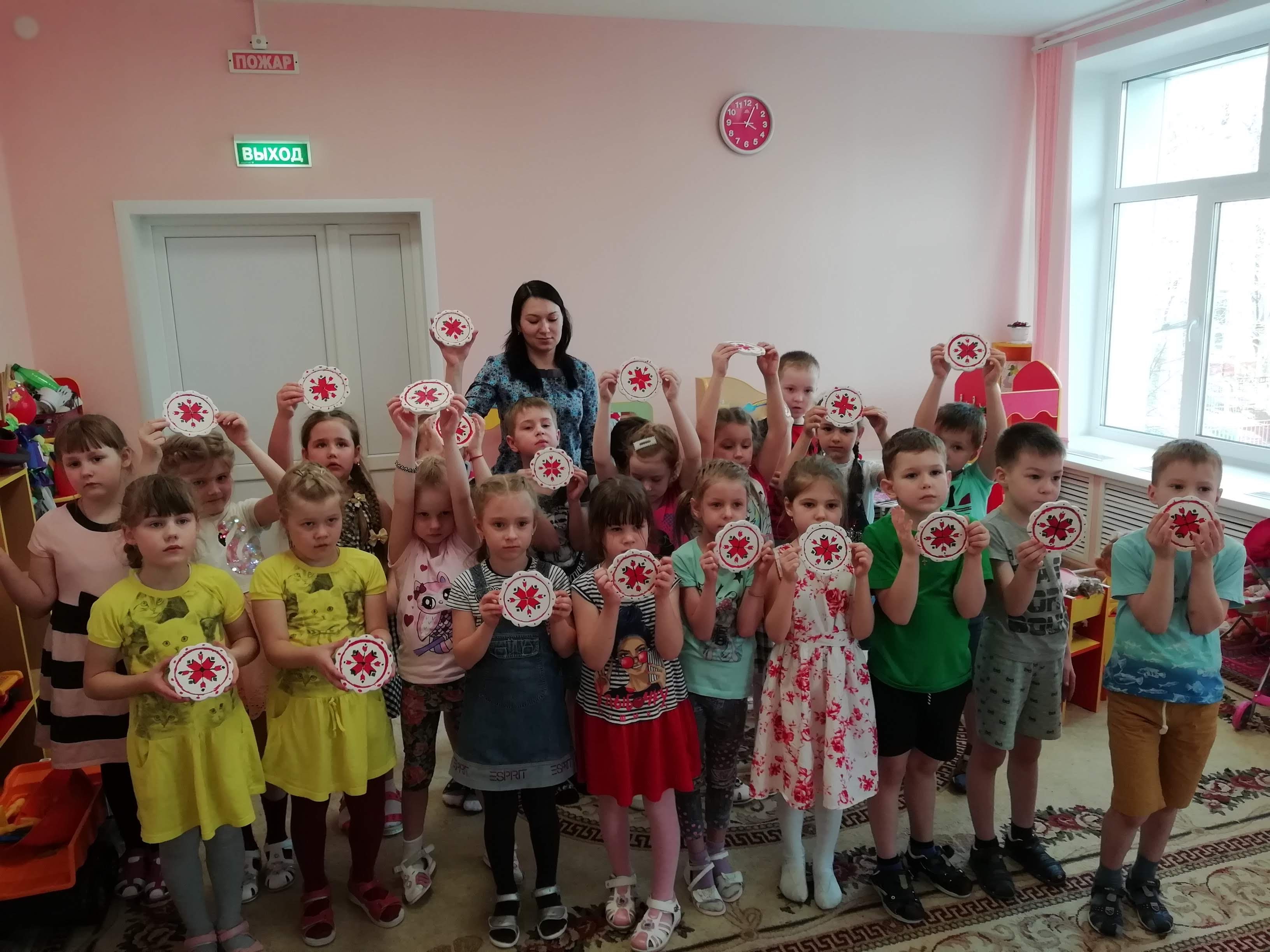 Знакомство с мордовским музеем изобразительных искусств имени С.Д. Эрьзи
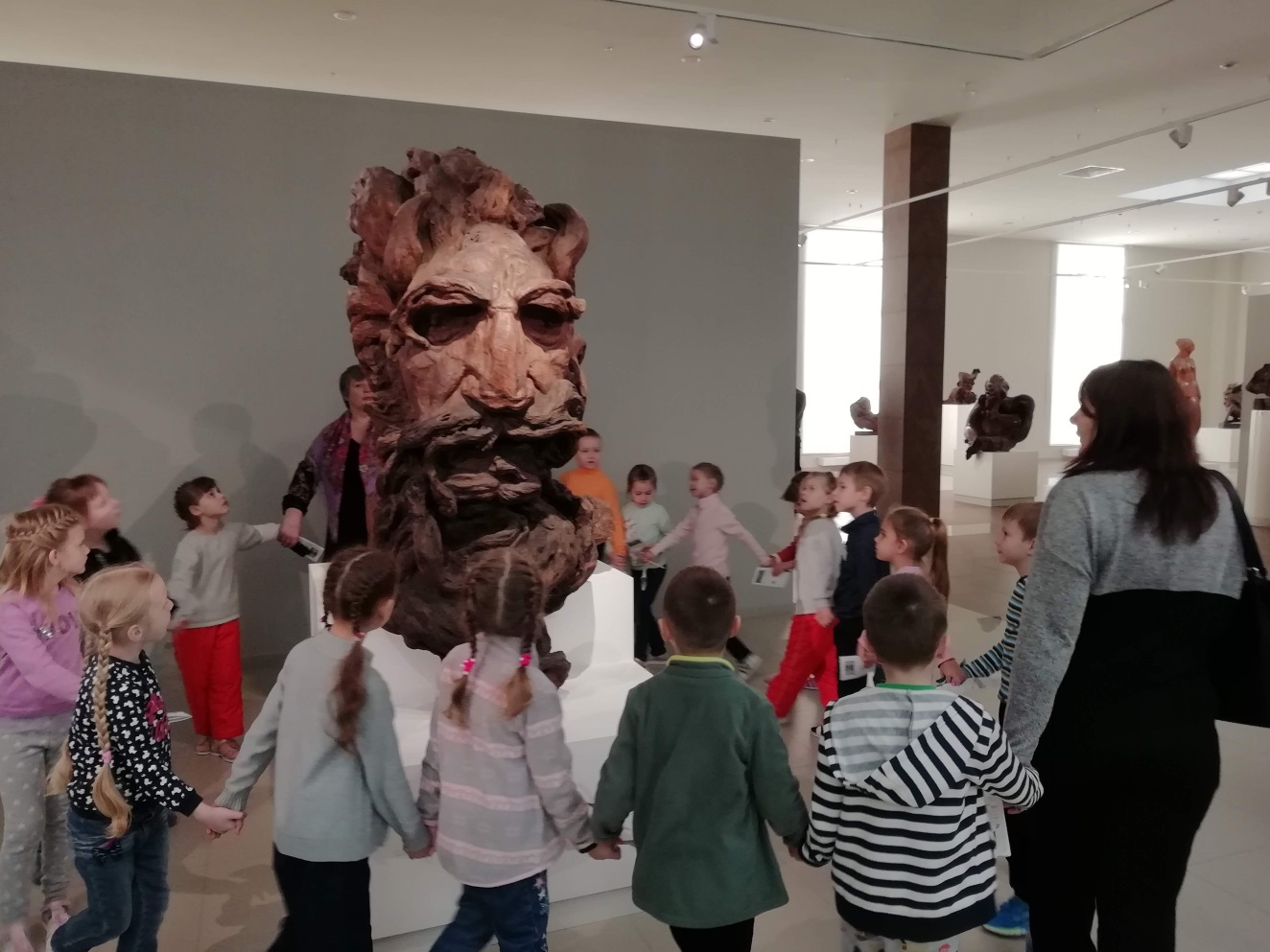 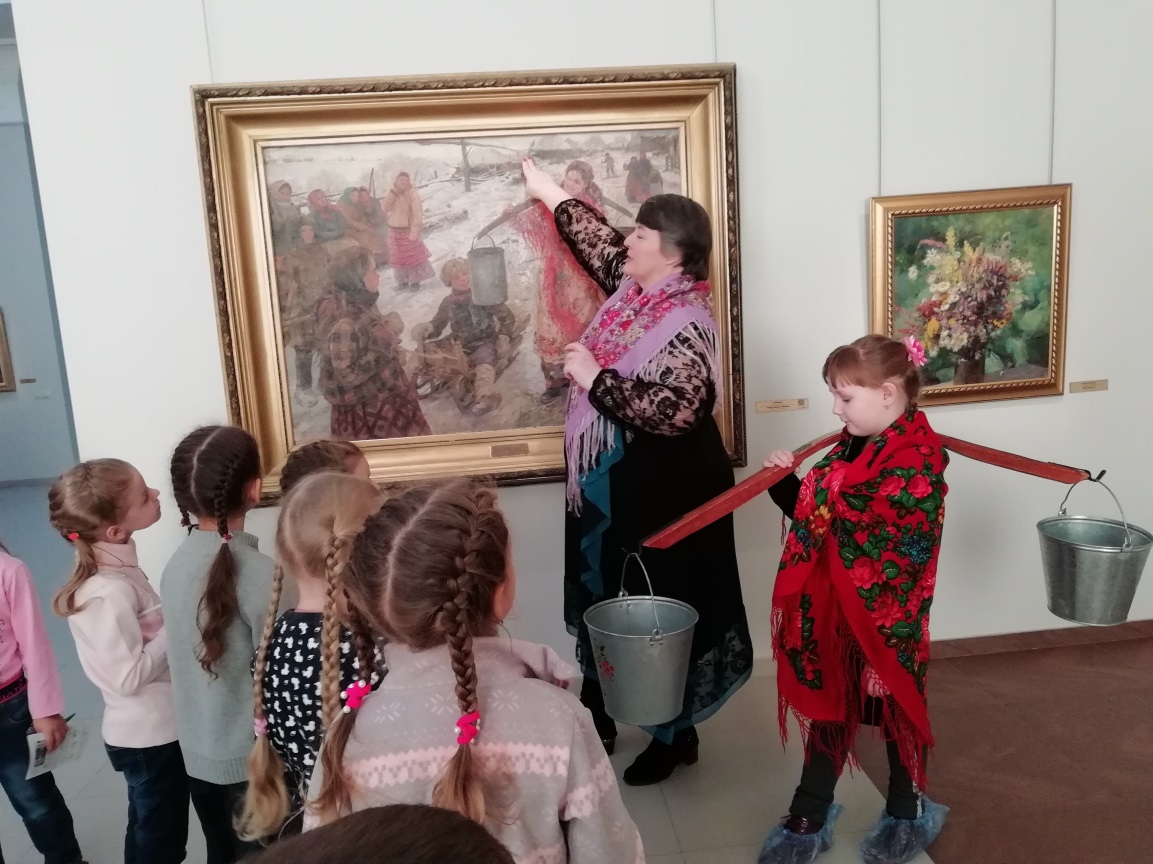 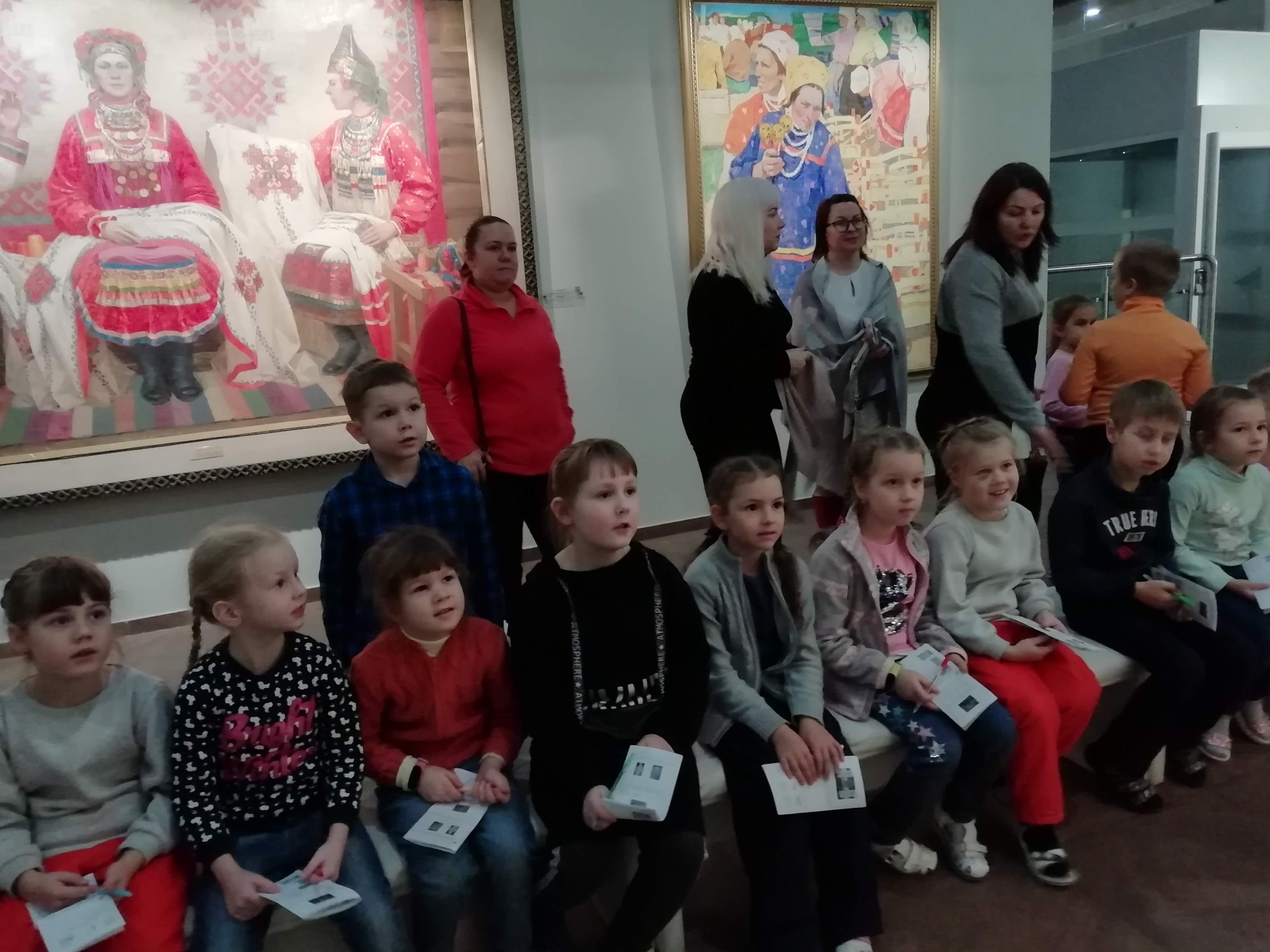 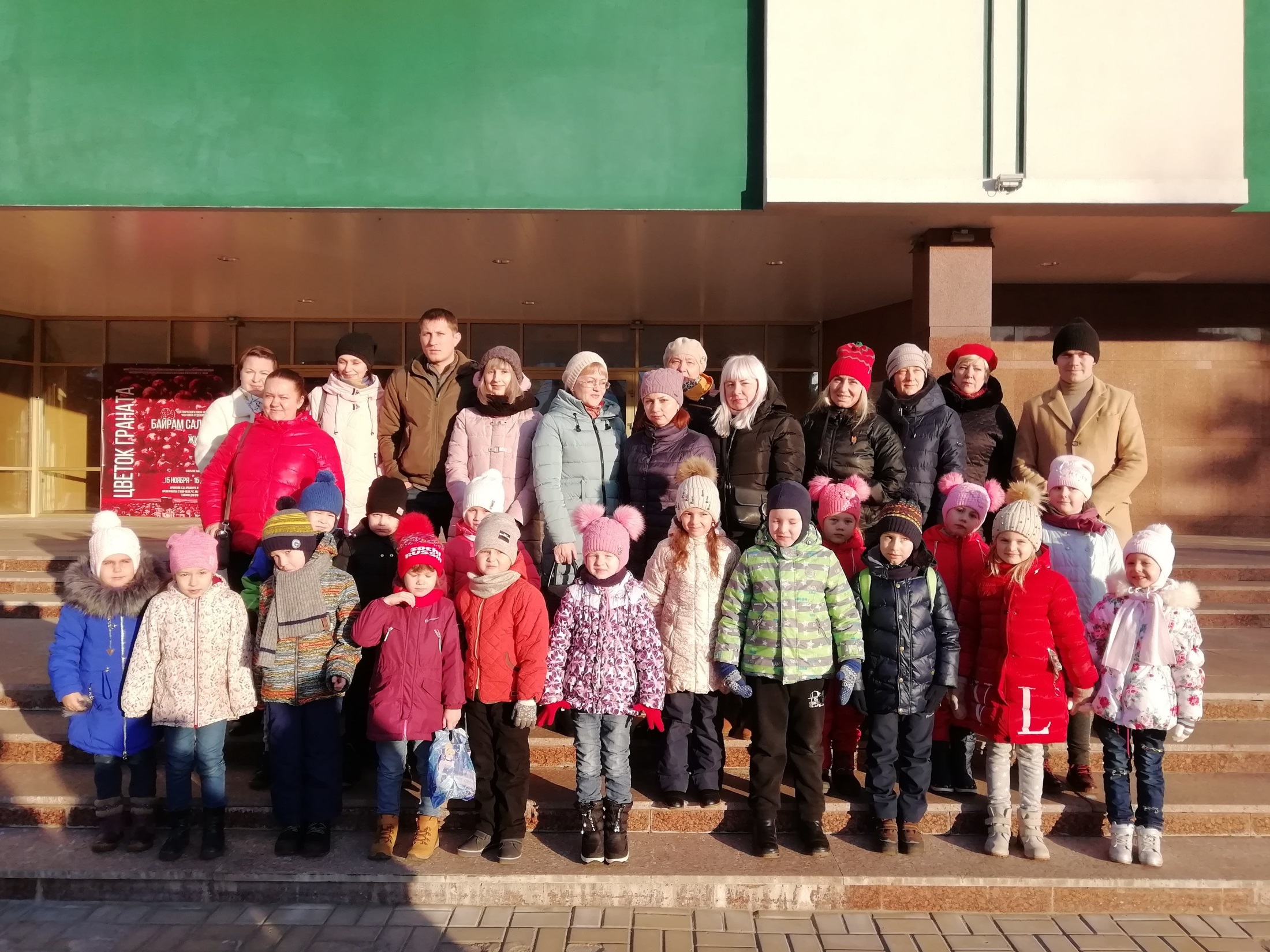 Подарки от музея
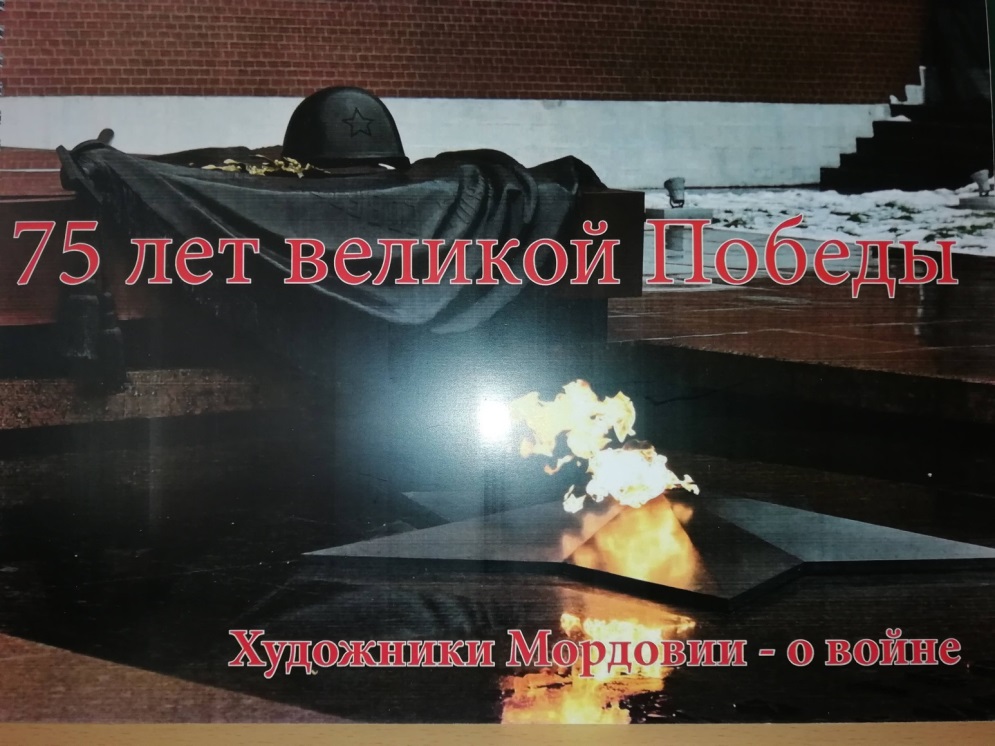 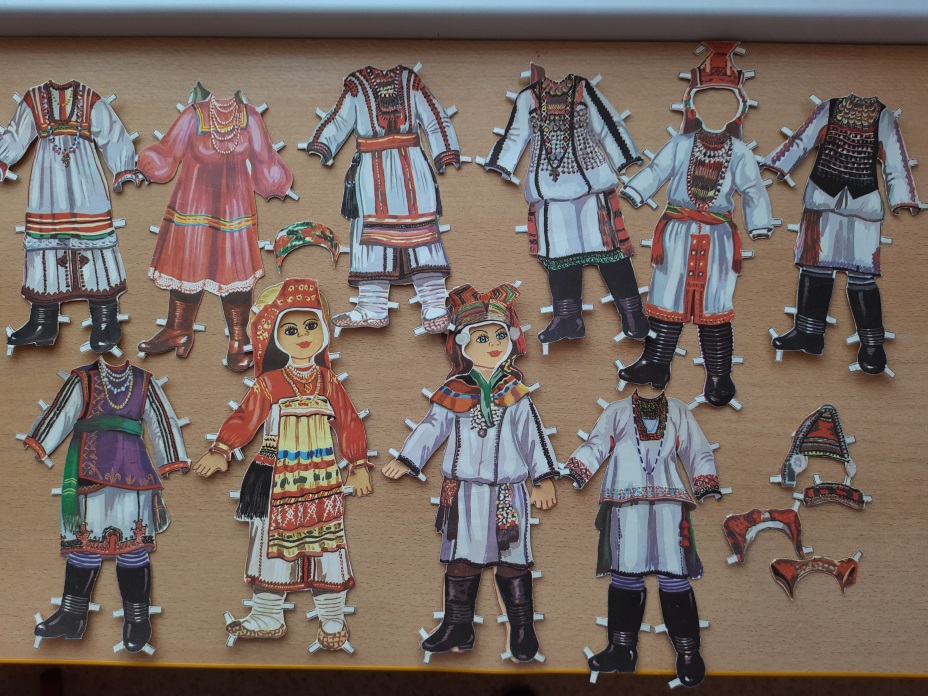 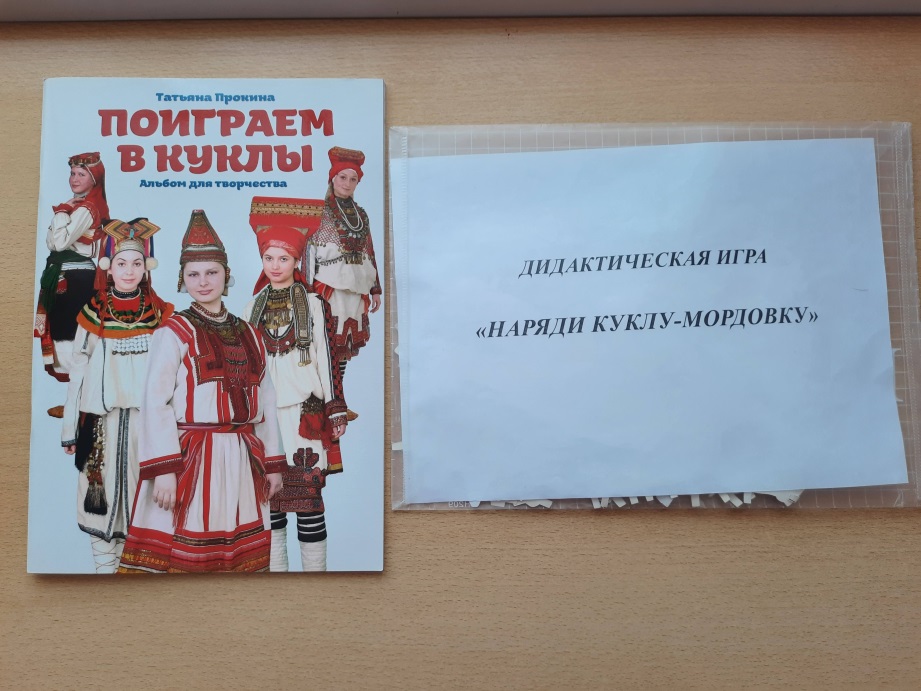